Best Practices in Pressure Injury Prevention
ADD Hospital Name
Module 3
Best Practices
Best practices are those care processes—based on literature and expert opinion—that represent the best ways we currently know of preventing pressure injuries in the hospital.
AHRQ Patient Safety Network (PSNET) https://psnet.ahrq.gov/
2
Module 3 Goals
Identify opportunities for improvement:
Which pressure injury prevention practices to use
How to perform a comprehensive skin assessment
How to conduct a standardized assessment of pressure injury risk factors
How to incorporate risk factors into care planning

Note: At various points during the module, we’ll discuss which best practices you want to include in your prevention program.
3
Bundle of Best Practices
Pressure injury prevention practices checklist:
Comprehensive skin assessment
Standardized pressure injury risk assessment
Care planning and implementation to address areas of risk
4
BEST PRACTICE
Comprehensive skin assessment
5
Comprehensive Skin Assessment
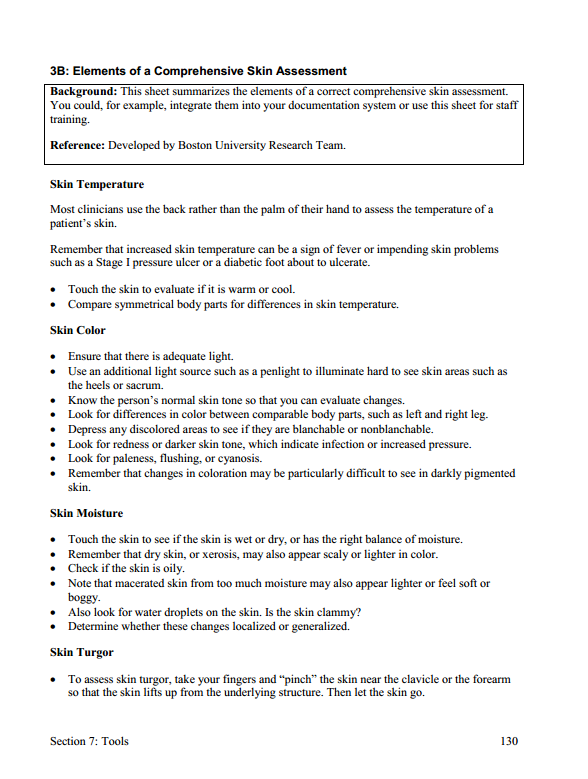 Examine the entire skin (from head to toe) for abnormalities.
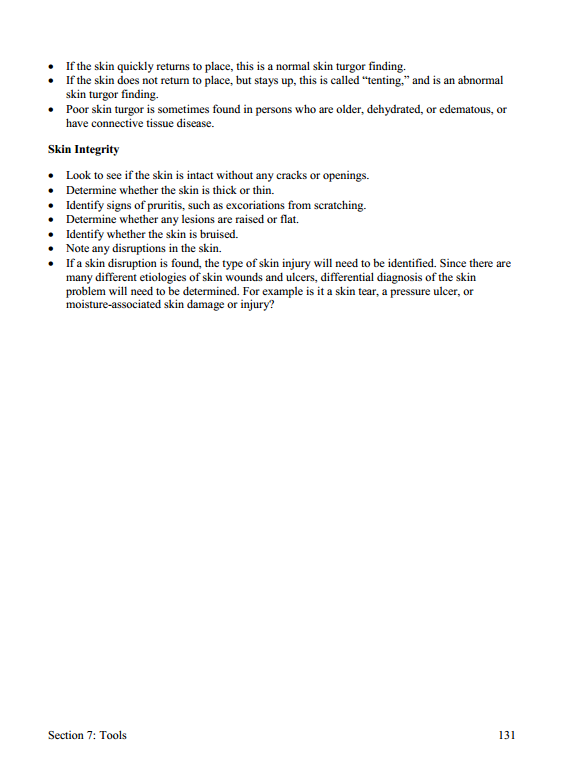 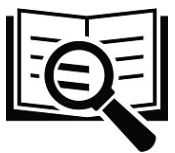 Tool 3B
6
How To Do a Skin Assessment
Video Clip of Skin Assessment
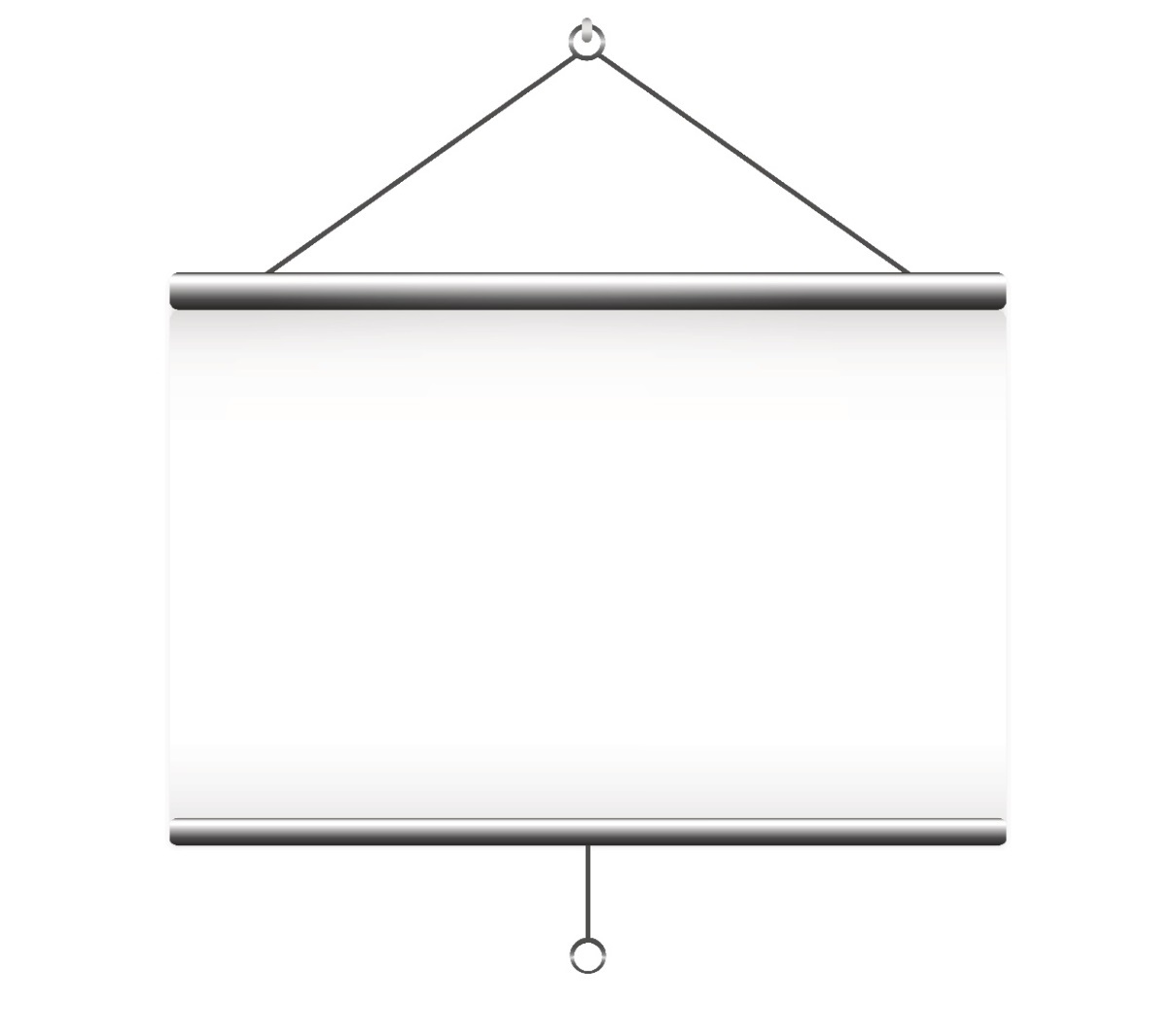 7
Skin Assessment Frequency
Not a one-time event
Repeated on a regular basis
Optimally done daily in a systematic manner by a single individual at a dedicated time
May be integrated into routine care—any time the patient is cleaned or turned
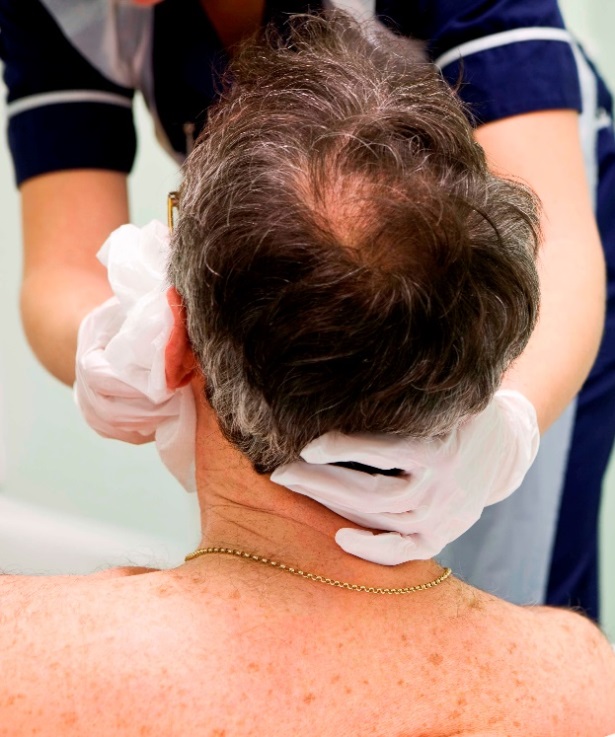 8
Medical Device Skin Assessment
9
Reporting and Documenting
Skin assessment results must be documented in the medical record. Then staff must be made aware of the assessment.
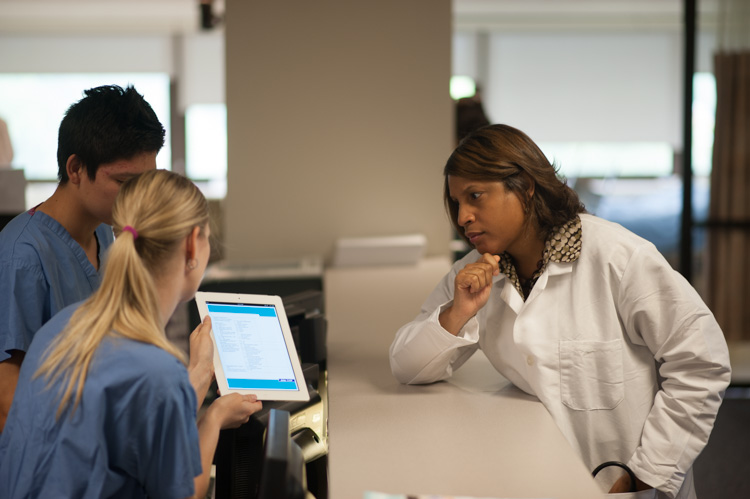 10
Barriers to Practice
Finding time for skin assessments
Determining correct etiology of wounds
Using inadequate documentation forms
Lacking ways to empower staff to report abnormal skin findings:
Consider using Tool 3C: Pressure Ulcer Identification Pocket Pad.
11
ID Pocket Pad
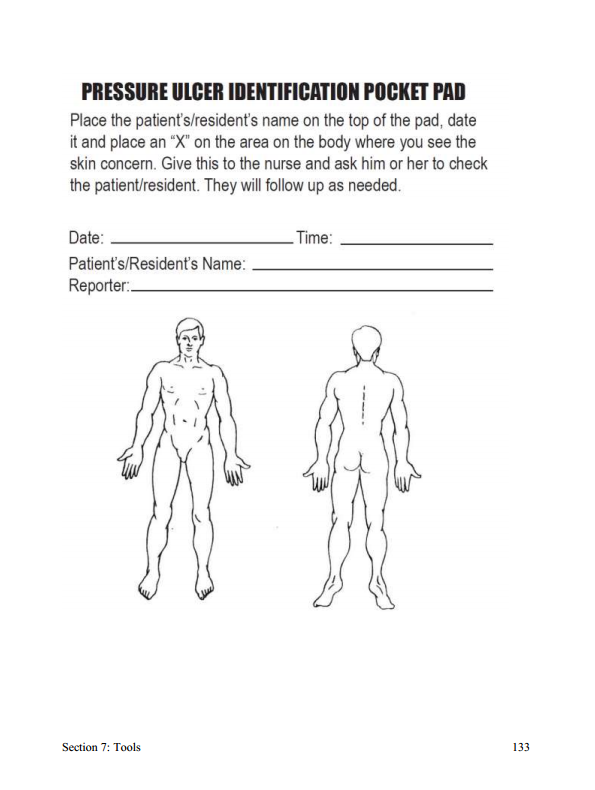 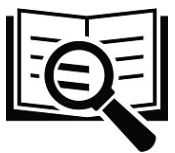 Tool 3C
12
Practice Insight
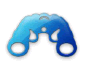 Complete within first 24 hours of admission
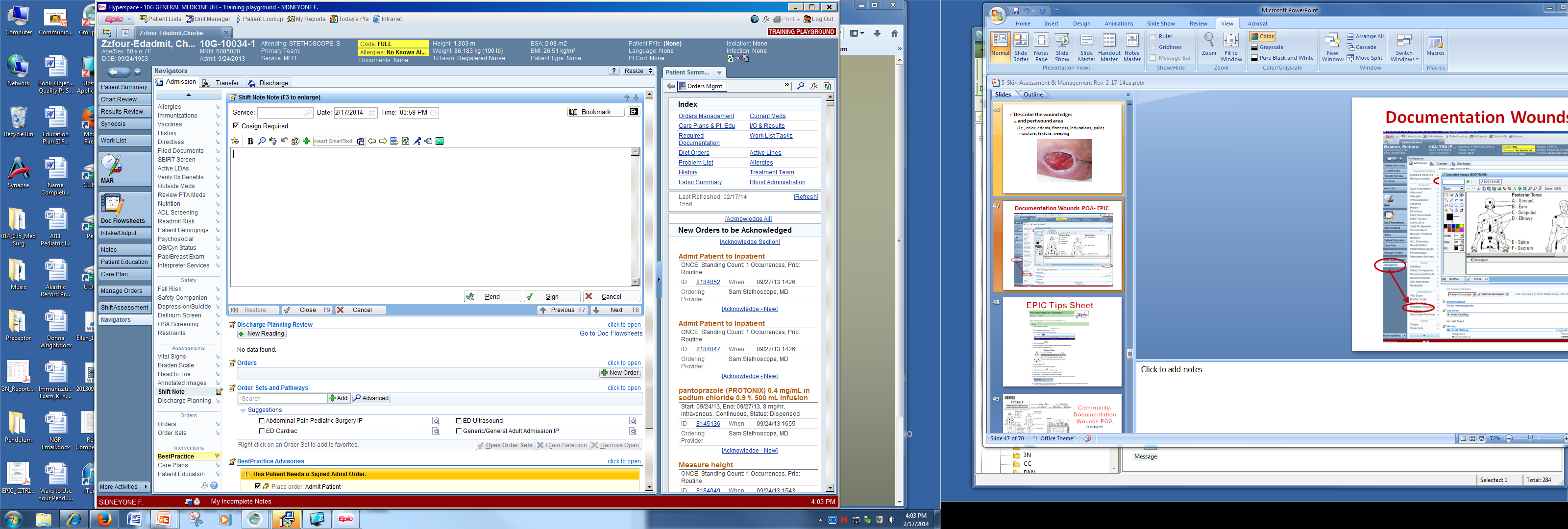 Cosign required
If pressure injury is POA, make sure that document is sent to be cosigned by the medical provider.
Annotated image needs to be completed on all admissions even if no skin disruption is found.
Or note location if skin disruption noted
13
Improving Assessment Practice
Ask a colleague to confirm skin assessment.
Perform skin assessment with an expert.
Ask for clarification.
Use available resources.
See tips for making assessments part of the routine.
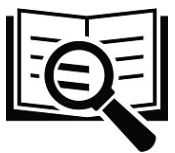 Page 42
14
BEST PRACTICE
Pressure Injury risk assessment
15
Pressure Injury Risk Assessment
Next step in prevention
Goal: to identify patients at risk
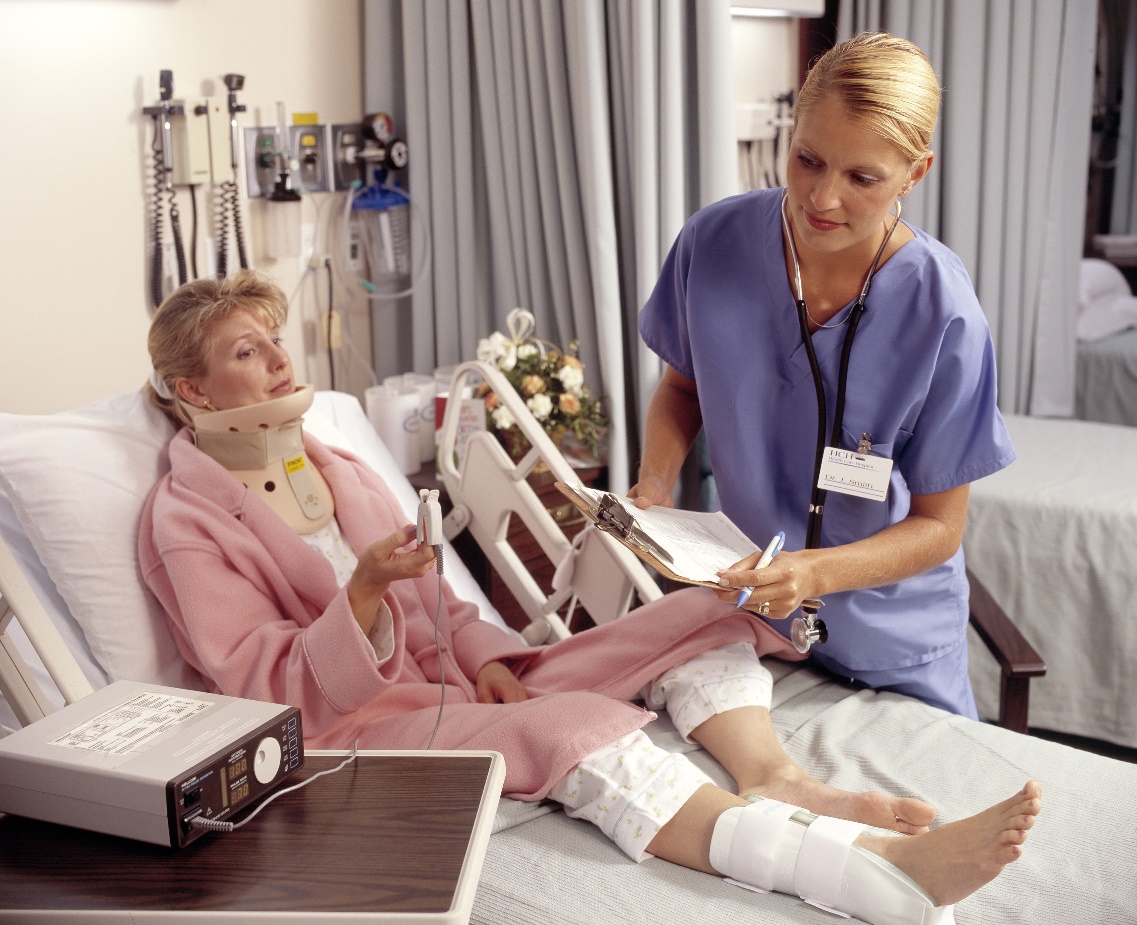 16
Risk Assessment Scales
Only one part of risk assessment
Meant to be used in conjunction with a review of other risk factors and clinical judgment 
More factors to consider
Especially helpful in identifying patients at mild to moderate risk
Two widely used scales: 
Braden Scale (Tool 3D)
Norton Scale (Tool 3E)
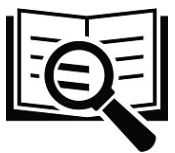 Page 44
17
Braden Scale
Six subscales, scored from 1-4 or 1-3:
Sensory perception
Moisture
Activity
Mobility
Nutrition
Friction/shear
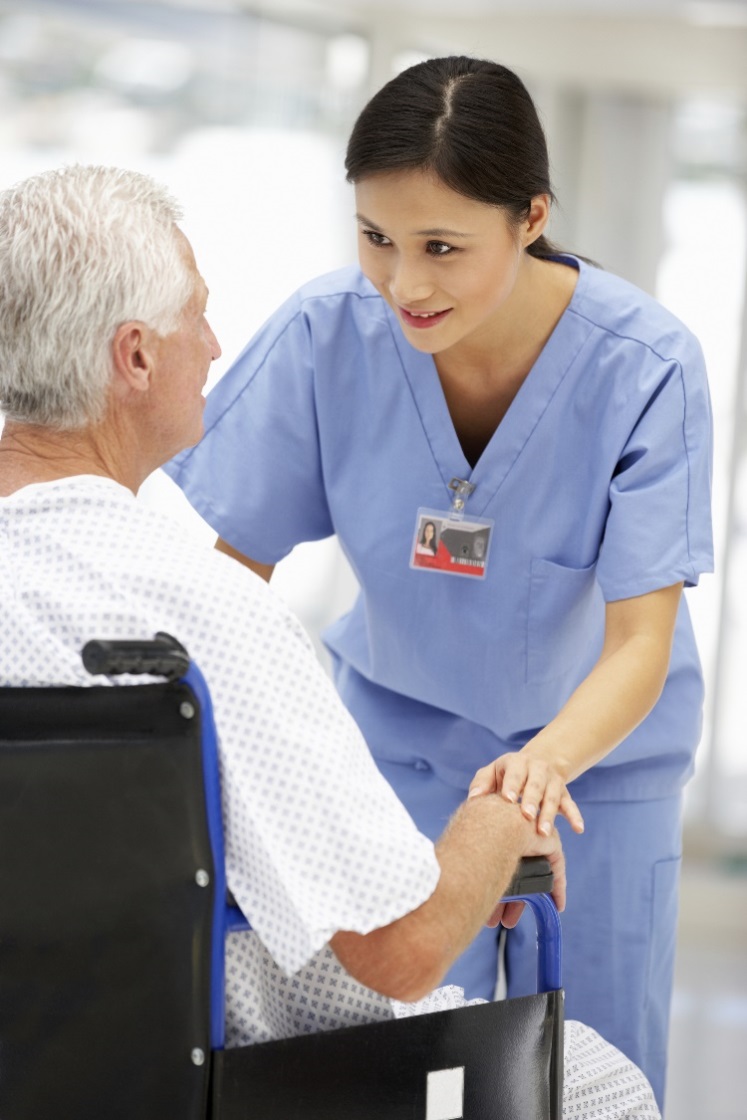 18
Risk Assessment Case Study – Mr. K
19
Braden Scale – Mr. K
20
How Often?
Recommendations vary. 
In general acute care settings, do risk assessment upon admission, then daily or with a significant change in condition.
In critical care settings, frequent assessments should be done, such as at every shift.
For risk assessment in pediatrics.
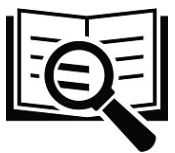 Page 46
21
Documentation
Have computerized (or paper) form in medical record.
Incorporate results in daily patient flowsheet.
Include results in patient report or handover.
22
Next Steps
Knowing which patients are at risk is not enough; you must also do something about it.
Care planning guides what will be done to prevent pressure injuries.
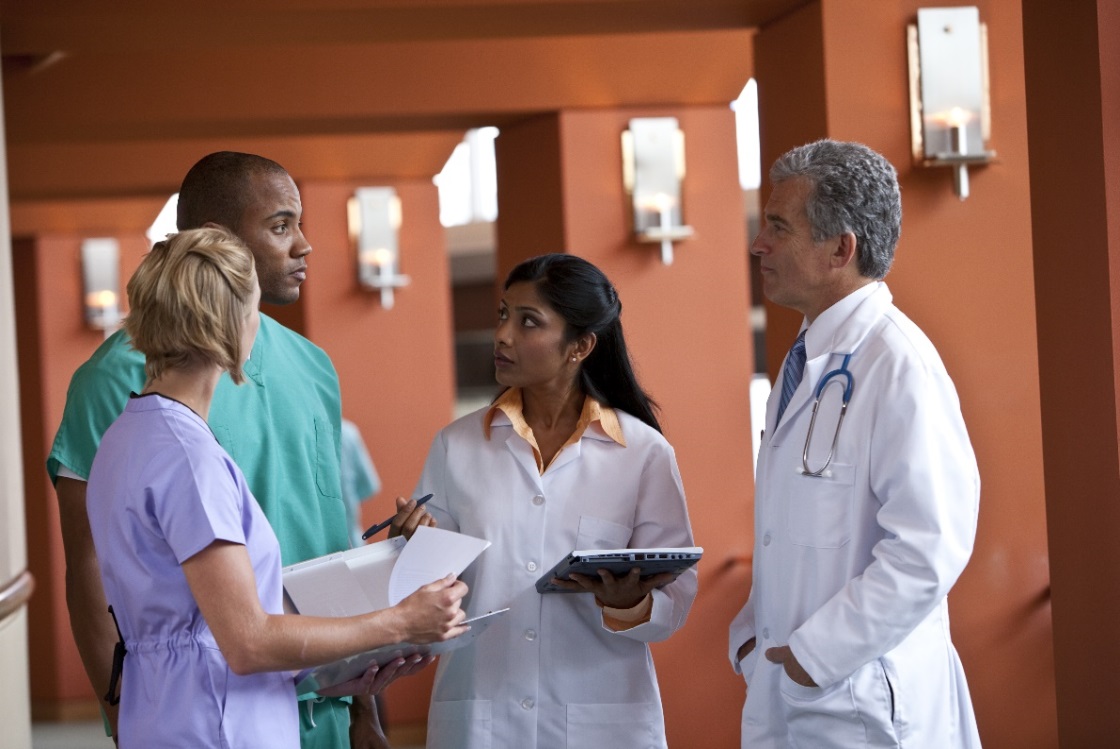 23
BEST PRACTICE
Pressure Injury care planning
24
Care Planning
A process to transfer the patient’s risk assessment information into an action plan to address his or her needs:
Implement care practices so that your patient does not develop a pressure injury.
Develop a care plan for any area of risk. 
Tailor the plan to fit the patient’s needs.
Modify as needed to capture your patient’s response to interventions and any changes in condition.
25
Patient and Family Education
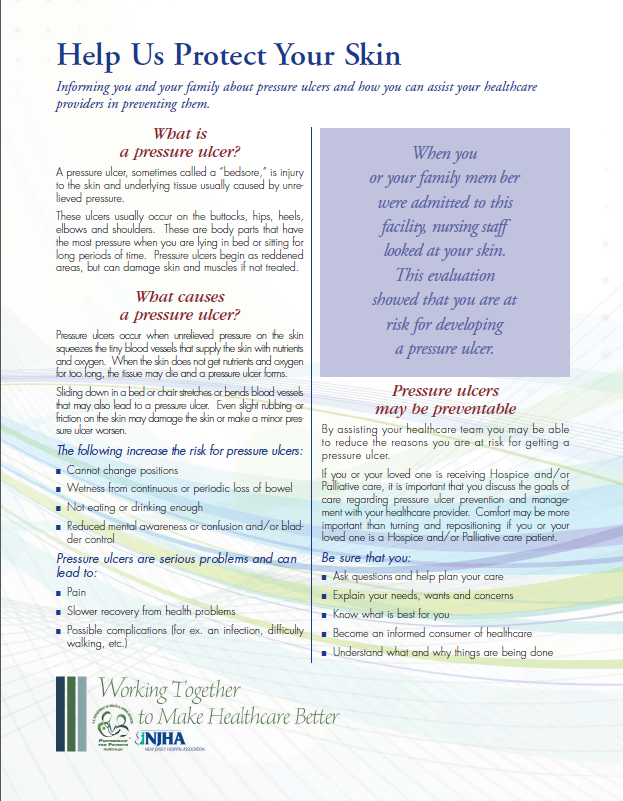 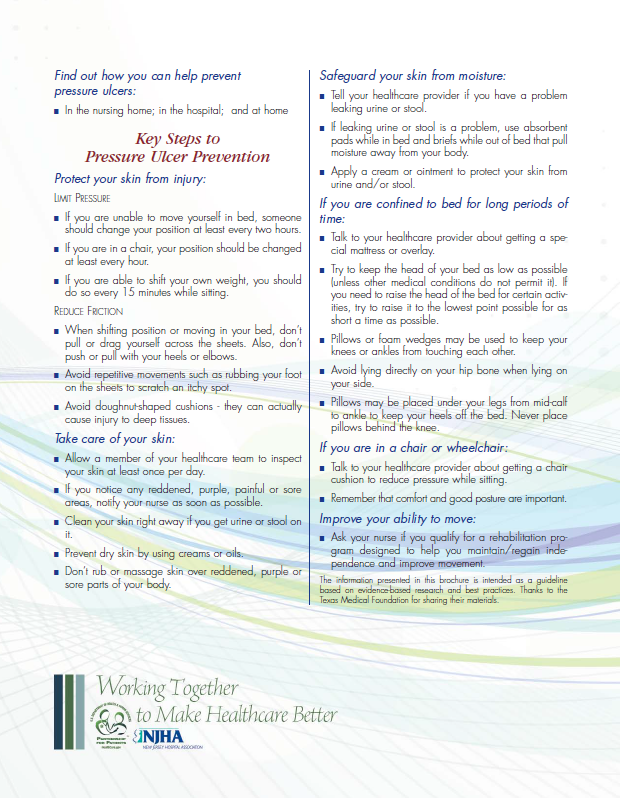 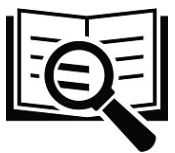 Tool 3G
Updated brochure available at: http://www.njha.com/media/43477/puconsumereng.pdf
26
Sample Care Plan
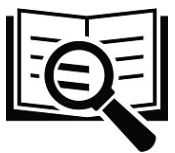 Tool 3F
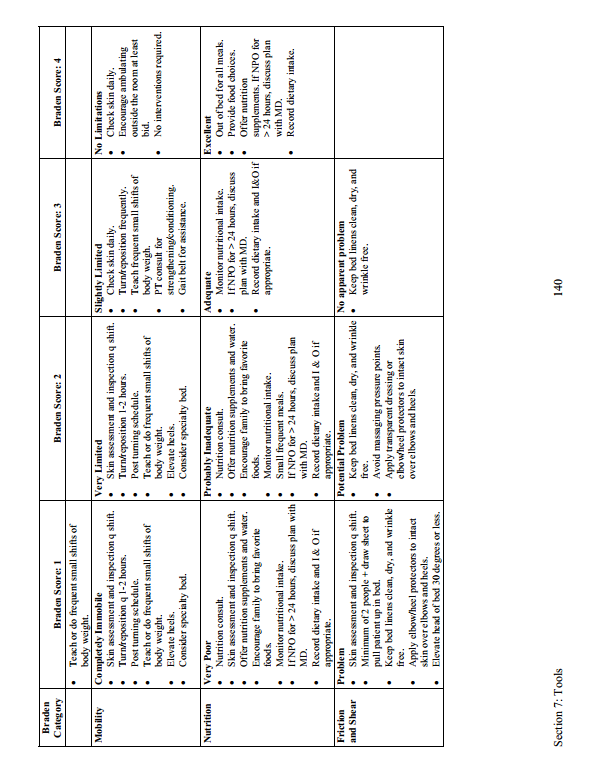 27
Practice Insight
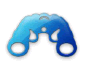 EHR Care Plans Triggered Based on Risk Assessment
Braden Scale for Predicting Pressure Sore Risk
28
[Speaker Notes: Care plans are “triggered” based on each individual assessment category. This approach allows early prevention to begin with as little as one risk category and does not depend on the total Braden score.]
Improve Care Planning
Ensure that staff appreciate the value of care planning.
Let staff know their roles and responsibilities in reducing pressure injury incidence.
Empower staff to carry out their roles.
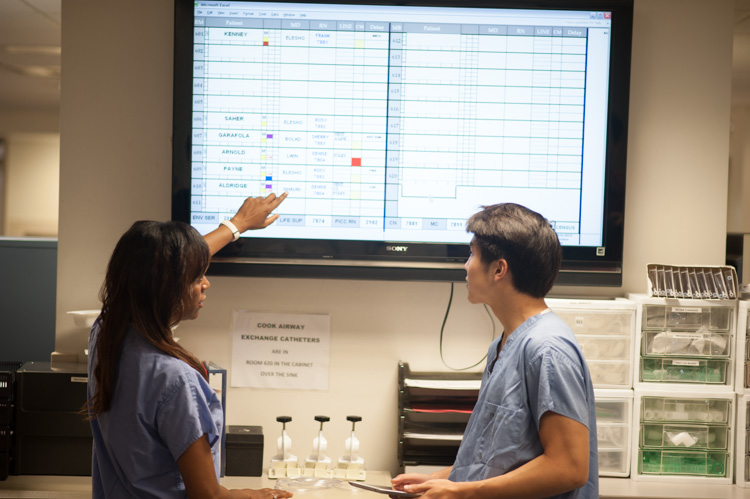 29
Improve Care Planning
Make care planning more streamlined—link to the assessment task.
Document using the computer to tie the assessment directly to the care plan (saves time).
Use prompts to update the plan as your patient’s condition changes (helps ensure his or her needs will continue to be met).
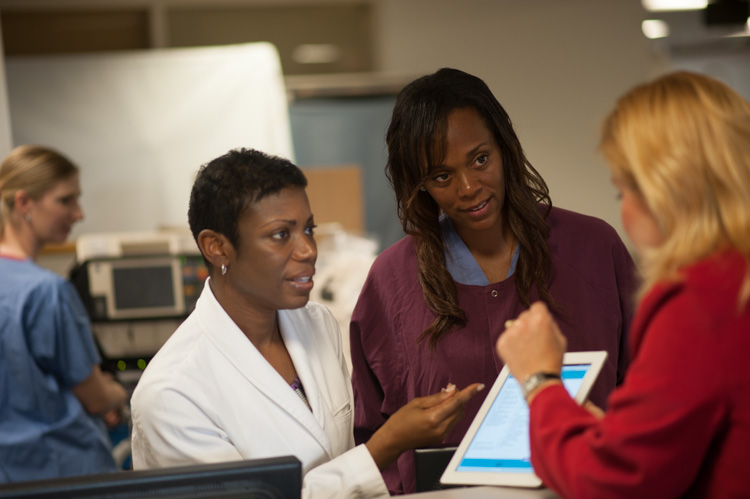 30
Improve Care Planning
Examples of prompts linked to routine practice:
Generate a reminder to conduct pressure injury risk assessment when a patient is in the OR for more than 4 hours.
Order support surfaces and skin care products for patients you identify as at risk.
Include the care plan in shift reports and patient handoffs. 

Remember: Let all levels of staff know what is required daily so they automatically carry out the task.
31
Identify your bundle of best practices
32
Identify Best Practices
Comprehensive skin assessment
Standardized risk assessment:
Norton? Braden? Waterlow? 
Another validated scale?
Care planning
33
Identify Best Practices
Comprehensive skin assessment:
Would you recommend that each admitted patient receive a skin assessment?
When would you recommend it get done again, if needed?
How do you want the assessment to be conducted?
34
Identify Best Practices
Risk assessment:
Which standardized risk assessment scale do you plan to use?
When do you plan to complete risk assessments?
35
Identify Best Practices
Care plan:
Does your current pressure injury planning process suffice for your prevention program?
Or should it be revised? If so, who will revise it?
36
Best Practices
Need to be customized:
Each patient has a different set of pressure injury risk factors, so care must address each patient’s unique needs.
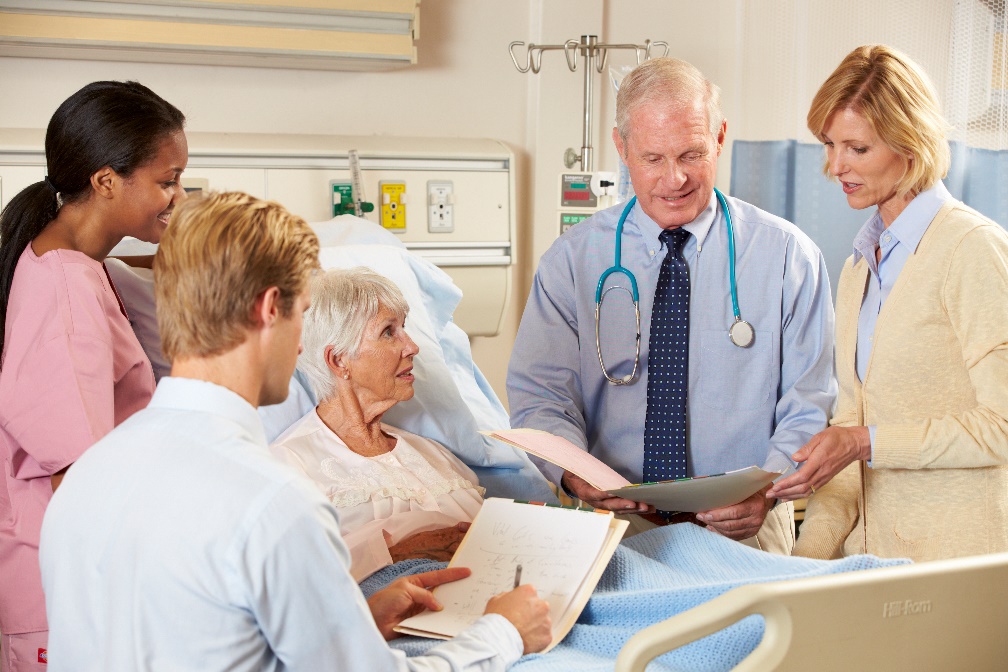 37
Practice Insight
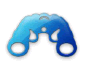 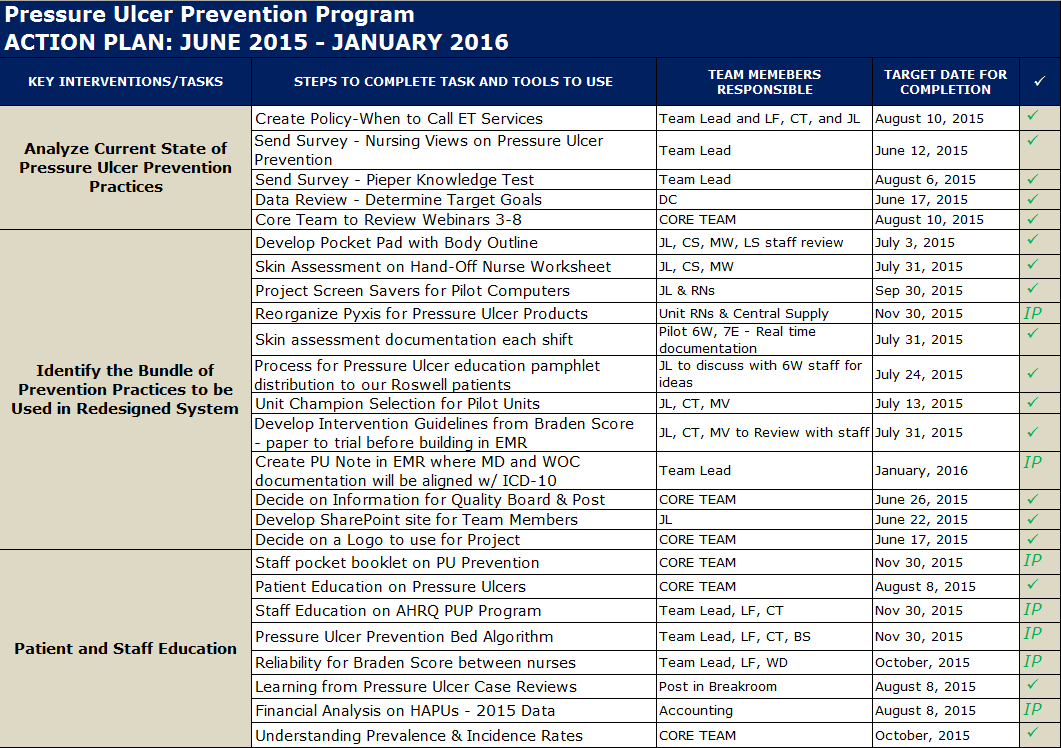 38
Action Plan
Discuss action steps for Key Intervention 2.
Determine who is responsible for this task and when it will be completed.
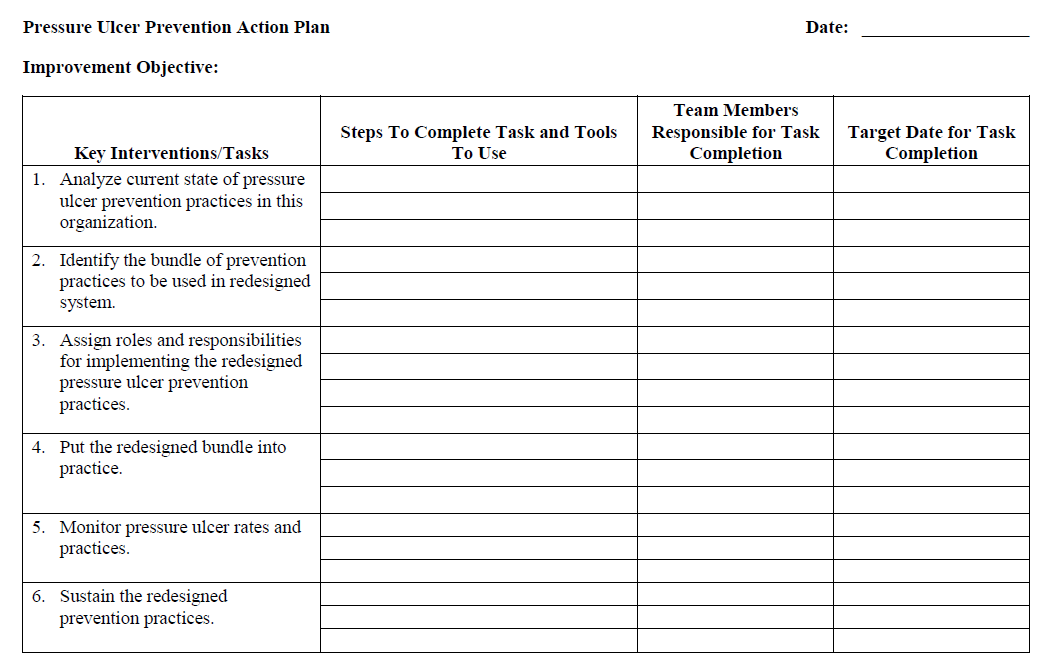 Refer to your Action Plan Template.
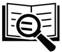 39
Summary
We reviewed:
Comprehensive skin assessment.
Braden and Norton risk assessment tools.
Care planning.
You identified best practices for your hospital.
You completed Key Intervention 2 of the Action Plan.
40